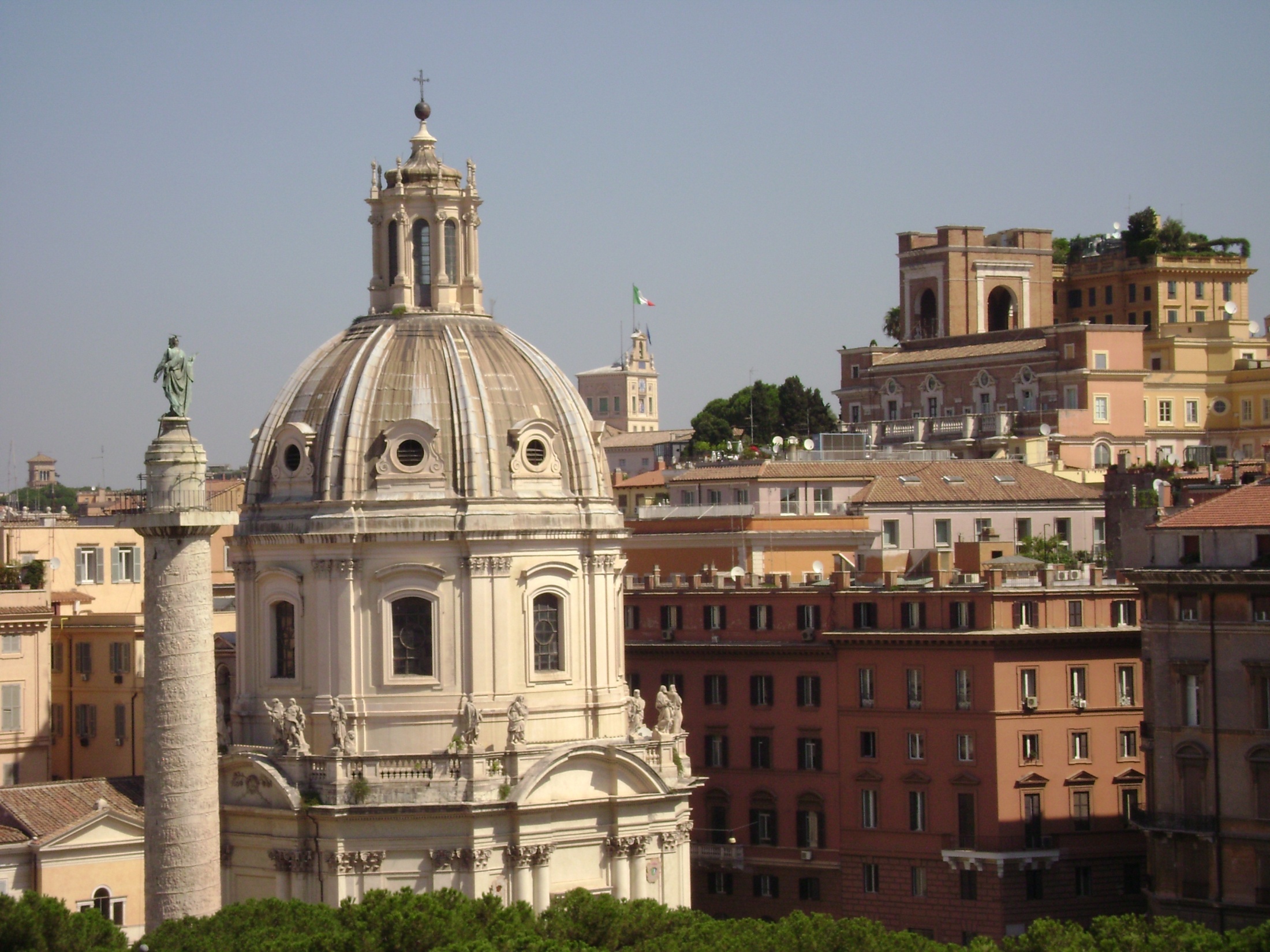 Il trattamento del moncone pancreatico dopo DCP
M. Capaldi
Fondazione Europea Dragan 
Roma, 17 Aprile 2009
DuodenocefalopancreasectomiaCasistica 1987-2009
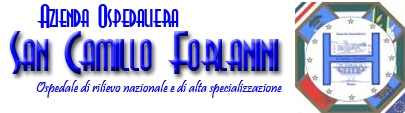 128 Pazienti
49 donne / 79 uomini
età mediana 63 anni (range 33-86)
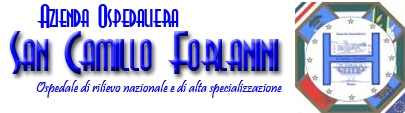 DuodenocefalopancreasectomieCasistica personale 1987-2009
Pancreas prossimale e periampollari
	128 duodenocefalopancreasectomie
	conservazione del piloro in 82 (64%)
	trattamento del moncone pancreatico:
	 	49 pancreaticodigiunostomie TL
       18 Wirsungdigiunostomie TL
		31 pancreaticodigiunostomie TT
		28 occlusione dotto con cianoacrilato
		  2 suture del moncone
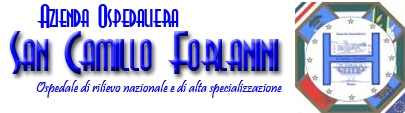 Carcinomi del pancreas e della regione periampollareCasistica personale 1987-2009Complicanze dopo DCP (128 Pazienti)
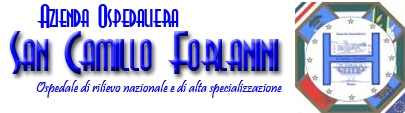 Carcinomi del pancreas e della regione periampollareCasistica personale 1987-2009Fistola pancreatica dopo DCP (128 Pazienti)
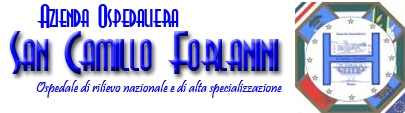 Carcinomi del pancreas e della regione periampollareCasistica personale 1987-2009Mortalità
Carcinomi del pancreas e della regione periampollareSopravvivenza attuariale corretta (Follow-up minimo 3 anni)
Carcinomi del pancreas Sopravvivenza attuariale corretta (follow-up minimo 3 anni)
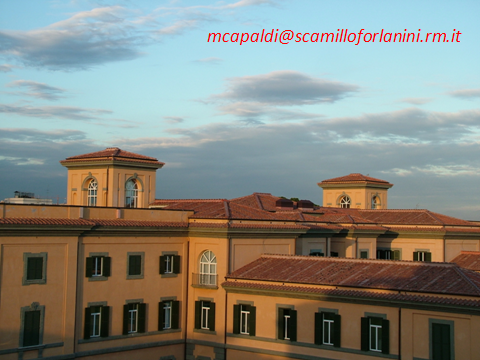